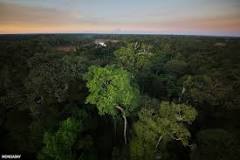 My Rainforest Research
By Odhran Montgomery
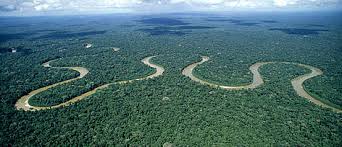 The Bird Eating Spider
Lives in holes underground
Eats Mice, Frogs and Birds
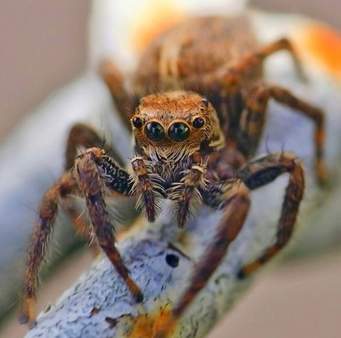 Is bigger than some birds
Has 500 to 1000 babies in one egg
The Bird Eating Spider
Lives in holes in the ground and uses vibrations to feel when its prey is close.
You can find the tarantula in the amazon rainforest.
The spider also eats mice, rats and frogs.
Their legs can be more than 12 inches long
Their hair can be dangerous to humans if they breathe them in
The Yanomami Tribe
There are approx 38,000 people in the tribe
They live in Northern Brazil and Southern Venezuela
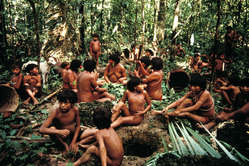 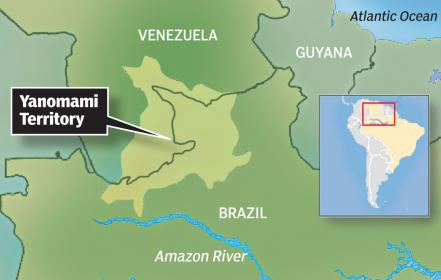 Their clothes
They usually do not wear clothes
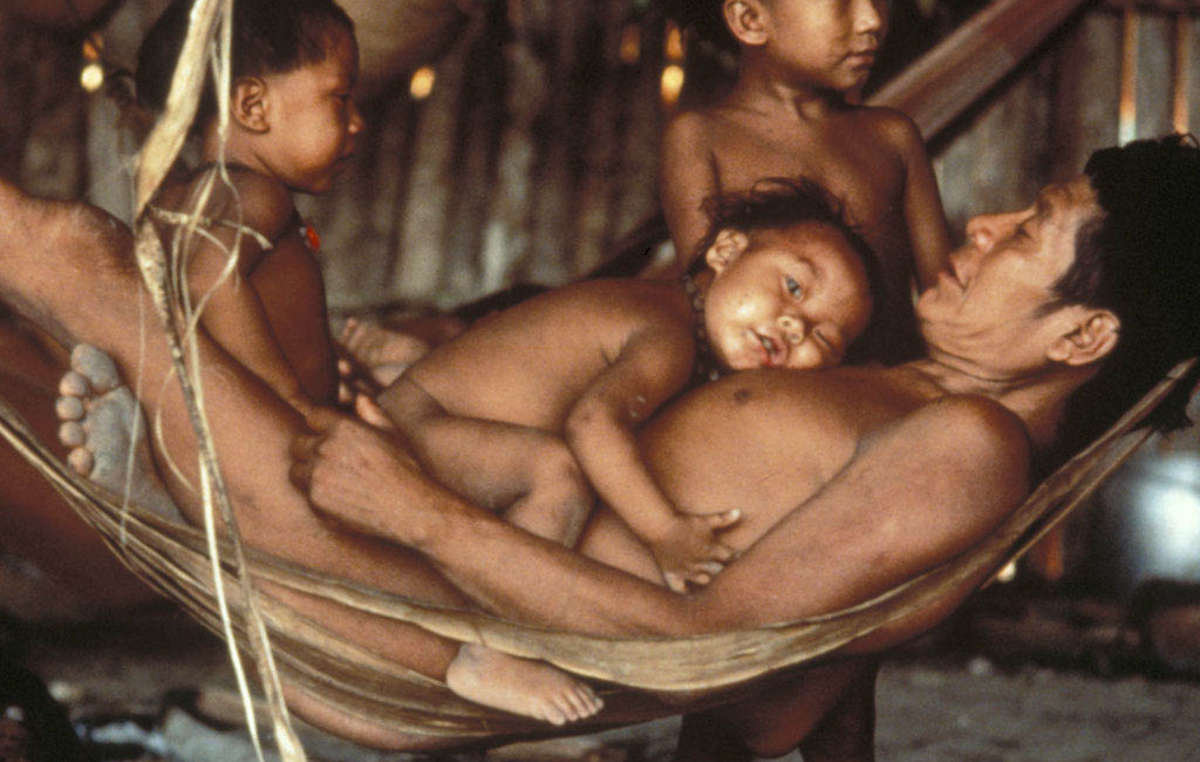 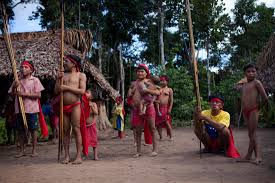 When they do they wear small bits of cloth
How they live
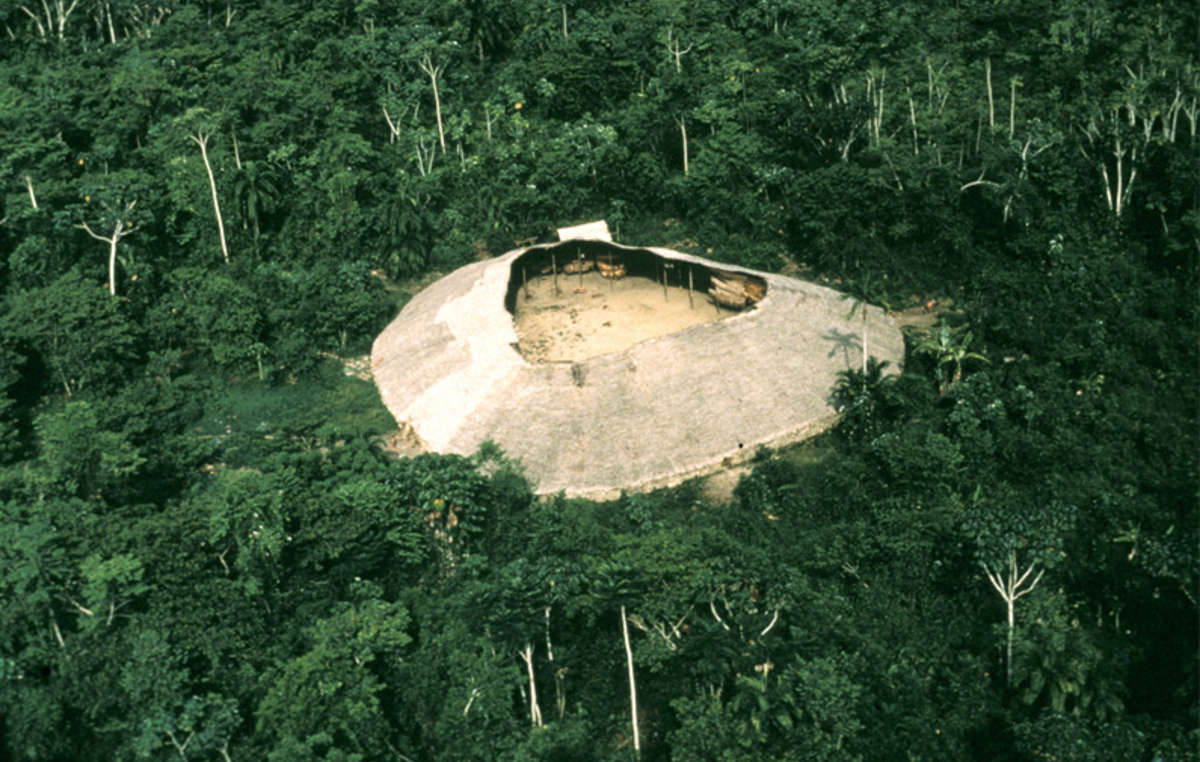 This can house over 400 people
This is called a Yano or Shabono
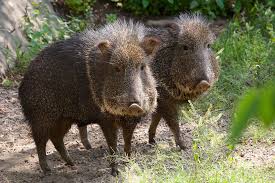 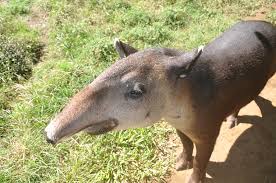 Tapir
Peccary
Men are the hunters and they hunt for meat
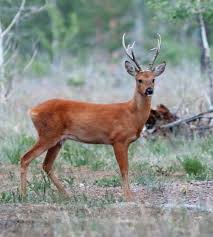 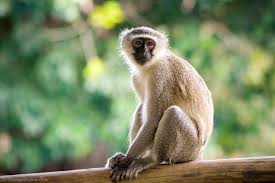 Monkey
Deer
Wild Honey
Shellfish
Women gather up 80% of their food source and this includes
Nuts
Insect Larvae
Threats they face
Illegal gold miners killing people and digging their homes up
Outsiders bringing in diseases they cannot fight
No medicines or doctors
Mining by the government
Deforestation by cattle ranchers wanting their land